Українська бібліотечна асоціаціяРегіональний тренінговий центр Хмельницької обласної універсальної наукової бібліотеки імені Миколи ОстровськогоХмельницьке обласне відділення УБАЦикл вебінарів«Бібліотека і виборчий процес»2014
Тема 6. Можливі порушення виборчих прав громадян. Способи захисту і відповідальність.
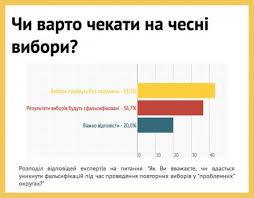 План
Сутність і причини порушення виборчого законодавства.
Значимість порушень та їхній вплив на результати виборів.
Механізми захисту від порушень.
Відповідальність за порушення законодавства про вибори народних депутатів України.
Порушення виборчого законодавства
.

Це рішення, дії або бездіяльність, які приймаються (вчиняються, допускаються) суб’єктами виборчого процесу та іншими особами, причетними до організації і проведення виборів, якщо такі рішення дії або бездіяльність порушують норми закону про вибори.
Причини порушень виборчого законодавства:
Незнання законодавства.
Неналежне виконання обов`язків суб`єктами порушень.
Зловживання правами.
Намагання у незаконний спосіб забезпечити належний результат виборів.
Інше.
Суб`єкти порушень
партії – суб`єкти виборчого процесу;
кандидати;
органи державної влади та місцевого самоврядування, посадові та службові особи;
виборчі комісії;
підприємства, організації, їх посадові особи;
виборці.
Значимість порушень
Порушення, які прямо впливають на результати виборів:
Підкуп виборців;
Примус до голосування;
Фальсифікація документації;
Незаконне голосування;
Інше.
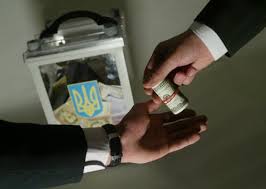 Значимість порушень
Порушення, які за певних умов можуть впливати на результати виборів:
Неточність у списках виборців;
Публікування у ЗМІ «джинси»;
Відсутність інформаційних плакатів на дільниці;
Поширення у незаконний спосіб агітації тощо.
Значимість порушень
Порушення, які прямо не впливають, але ускладнюють реалізацію права голосу:
Невідповідна кількість скриньок/кабінок для голосування;
Інше.
Механізми захисту від порушень
Звернення до суб`єктів порушення;
Звернення до виборчих комісій;
Звернення до судових органів;
Звернення до правоохоронних органів;
Звернення до органів влади (посадових осіб).
Громадяни можуть звертатися
до виборчих комісій – на підставі Законів України «Про вибори Президента України», «Про вибори народних депутатів України», «Про вибори депутатів Верховної Ради Автономної Республіки Крим, місцевих рад та сільських, селищних, міських голів»;
до суду – у порядку, передбаченому Кодексом адміністративного судочинства України, 
до правоохоронних органів – у випадках, коли законодавством передбачено адміністративну або кримінальну відповідальність за порушення виборчих прав громадян.
Способи фіксування порушень (докази):
акти про порушення;
покази свідків порушень;
фотознімки;
звукозаписи;
відеозаписи;
висновки експертів;
письмові документи;
інші докази.
Акт про порушення
Скласти акт мають право:
Офіційний спостерігач від партії, кандидата, громадської організації;
Кандидат у депутати та його довірена особа;
Уповноважена особа партії.

Формально виборець не має повноважень офіційно фіксувати порушення. Однак він може звернутися до спостерігачів чи представників кандидатів.
Акт про порушення
де (місце);
коли (час, день);
за яких обставин;
що відбулося;
яку норму закону про вибори було порушено;
хто вчинив порушення;
інша інформація на розсуд спостерігача;
персональні дані особи, яка склала акт, та осіб, які його підписали
Дії спостерігачів та інших осіб при виявленні порушень
попередити порушника про відповідальність;
повідомити про факт порушення присутніх, привернути увагу голови та членів виборчої комісії;
зафіксувати правопорушення та зібрати належні докази;
оскаржити неправомірні рішення, дії чи бездіяльність.
Як оскаржити порушення?
1) Подати скаргу до виборчої комісії;
2) Звернутися до суду; 
3) Звернутися до правоохоронних органів. 

Компетенцією правоохоронних органів є розгляд справ, за які передбачена адміністративна чи кримінальна відповідальність. Основним завданням правоохоронних органів є як припинення правопорушення, так і притягнення винних осіб до відповідальності.
Виборча комісія
Виборча комісія у разі задоволення скарги може прийняти рішення: 
визнати рішення суб’єкта оскарження чи окремих його положень, дії чи бездіяльність такими, що не відповідають вимогам законодавства про вибори, порушують виборчі права громадян, права та законні інтереси суб’єкта виборчого процесу; 
скасувати рішення; 
зобов’язати суб’єкта оскарження здійснити дії, передбачені законодавством, що регулює організацію та порядок проведення виборів;
Виборча комісія
Виборча комісія у разі задоволення скарги може прийняти рішення: 
зобов’язати суб’єкта оскарження утриматися від вчинення певних дій; 
поновити іншим способом порушені виборчі права громадян, права та законні інтереси суб’єкта виборчого процесу; 
зобов’язати суб’єкта оскарження здійснити передбачені законодавством, що регулює організацію та порядок проведення виборів, дії, які випливають з факту скасування рішення, визнання оскаржених дій або бездіяльності протиправними.
З яких питань звертатися до суду?
оскаржувати рішення, дії чи бездіяльність виборчих комісій, комісій з референдуму, членів цих комісій; 
оскаржувати рішення, дії чи бездіяльність органів виконавчої влади, органів місцевого самоврядування, засобів масової інформації, підприємств, установ, організацій, їхніх посадових та службових осіб, творчих працівників засобів масової інформації, що порушують законодавство про вибори;
З яких питань звертатися до суду?
звернутися з адміністративним позовом про уточнення списку виборців, у тому числі про включення або виключення зі списку себе особисто або інших осіб;
оскаржувати дії чи бездіяльність кандидатів, їхніх довірених осіб, партії (блоку), місцевої організації партії, їхніх посадових осіб та уповноважених осіб, офіційних спостерігачів від суб'єктів виборчого процесу, що порушують законодавство про вибори чи референдум.
Відповідальність за порушення виборчого законодавства
Особи, винні в порушенні законодавства про вибори народних депутатів України, притягаються до кримінальної, адміністративної або іншої відповідальності.
Кримінальний кодекс України
встановлює відповідальність за:
перешкоджання вільному здійсненню громадянином свого виборчого права, перешкоджання діяльності іншого суб’єкта виборчого процесу, члена виборчої комісії або офіційного спостерігача при виконанні ними своїх повноважень, поєднані з підкупом, обманом або примушуванням, а також ухилення члена виборчої комісії у роботі комісії без поважних причин;
Кримінальний кодекс України
встановлює відповідальність за:
незаконне виготовлення або зберігання чи використання завідомо незаконно виготовлених виборчих бюлетенів;
підробку виборчих документів, а так само використання завідомо підроблених виборчих документів, вчинені членом виборчої комісії, кандидатом, його уповноваженим представником, уповноваженою особою політичної партії (блоку);
незаконну передачу іншій особі виборчого бюлетеня виборцем;
Кримінальний кодекс України
встановлює відповідальність за:
викрадення чи приховування виборчого бюлетеня, виборчого протоколу або скриньки з бюлетенями, або незаконне знищення чи псування скриньки з бюлетенями;
умисне порушення таємниці голосування під час проведення виборів, що виявилося у розголошенні  змісту волевиявлення громадянина, який взяв участь у виборах;
Кримінальний кодекс України
встановлює відповідальність за:
умисне надання членом виборчої комісії громадянину можливості проголосувати за іншу особу чи проголосувати більше, ніж один раз у ході голосування, або надання виборчого бюлетеня особі, яка не включена до списку виборців на відповідній виборчій дільниці, або надання виборцю заповненого виборчого бюлетеня;
голосування виборцем, який бере участь у виборах на виборчій дільниці, більше ніж один раз.
Кодекс про адміністративні правопорушення
встановлює відповідальність за:
порушення порядку ведення Державного реєстру виборців, порядку подання відомостей про виборців до органів Державного реєстру виборців, виборчих комісій, порядку складання та подання списків виборців та використання таких списків;
порушення права громадянина на ознайомлення в установленому законом порядку з відомостями Державного реєстру виборців, зі списком виборців;
Кодекс про адміністративні правопорушення
встановлює відповідальність за:
порушення передбаченого законом порядку ведення передвиборної агітації з використанням друкованих, електронних (аудіовізуальних) засобів масової інформації;
порушення порядку надання фінансової (матеріальної) підтримки для здійснення виборчої кампанії, якщо у зазначених діях відсутній склад злочину;
замовлення або виготовлення виборчих бюлетенів понад встановлену рішенням відповідної виборчої комісії кількість;
Кодекс про адміністративні правопорушення
встановлює відповідальність за:
ненадання у випадках та порядку, встановлених законом, головою відповідної виборчої комісії або особою, яка відповідно до закону виконує його обов'язки, копії виборчого протоколу;
невиконання рішення виборчої комісії, прийнятого в межах їх повноважень;
відмова у звільненні члена виборчої комісії від виконання виробничих чи службових обов'язків за основним місцем роботи на час виконання ним повноважень члена виборчої комісії;
Кодекс про адміністративні правопорушення
встановлює відповідальність за:
звільнення члена виборчої комісії з роботи або переведення його на нижчу посаду з підстав, пов'язаних із виконанням його обов'язків у виборчій комісії тощо.

Адміністративна відповідальність за вказані правопорушення настає у вигляді штрафу, розмір якого визначається у неоподатковуваних мінімумах доходів громадян.
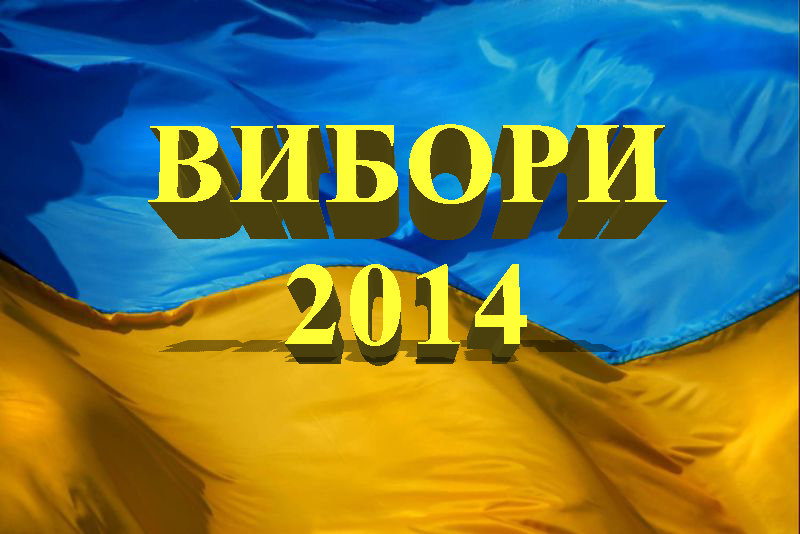 Дякую за увагу!